B.A. PART – III, SEMESTER – V (Paper - E)ABILITY ENHANCEMENT COMPULSORY(CBCS) COURSEENGLISH FOR COMMUNICATION  		      Teacher	 	         Dr. P.S. Sontakke		               { M.A., M.Phil., Ph.D., UGC-MRP }			Assistant Professor of English      			               E-mail Id – paragsontakke75@gmail.com
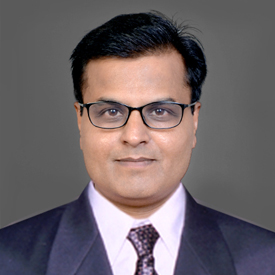 1
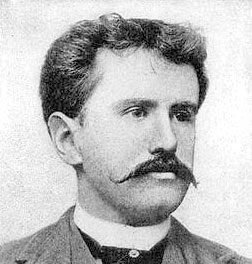 Module III (B) After Twenty Years 
			By O. Henry (1862-1910)
O. Henry's short story, 'After Twenty Years,' focuses on the reunion of two old friends : Jimmy & Bob. 
It is a story of two men, once close friends, who follow different paths in life & end up 'worlds apart,' but reconvene unexpectedly.
Through their brief encounter, the two explore the themes of friendship, loyalty & trust. 
The story is narrated by an unknown narrator in the third-person.
The story takes place in USA New York around 10 at night.
2
The story revolves around two friends, Bob & Jim, who meet after 20 years & things are quite different from what they had imagined.
There are only three characters in this short story. Each character plays an important role, has different characterizations & stand apart with strong identities. 
Bob - Though it is a story of two friends, our first protagonist is Bob. The whole text centers on Bob as he waits at designated place to meet his friend after 20 years. In the initial part of the story, his character is described through the help of his appearance that mostly indicates his wealth & gives us the impression that he is a hardworking man who has done well in the last 20 years.
3
He emerges as a loyal friend who has returned to meet his friend & to fulfill a promise even after a gap of 20 years. He comes across as a really good human who has not forgotten his old friend even after achieving so much in life. 
But as the story progresses, it is revealed that Bob is not exactly the man we think he is. Instead of a good scrupulous man, he turns out to be a wanted criminal who has accumulated all the wealth through the wrong channels. His true identity is illuminated as the end of the story is reached – he is identified as ‘Silky Bob’ who is a wanted criminal in Chicago.
Jimmy - Our second main character is Jimmy Wells – the friend Bob is waiting for, who is now a policeman.
4
We know more about Jim’s character indirectly through bob’s words – “But I know Jimmy will meet me here if he’s alive. He’ll never forget. I came a thousand miles to stand in this door to-night, & it’s worth it if my old partner turns up….’’
The depth of Jimmy’s character emerges as the story ends. It becomes clear that Jimmy is still a good friend & someone who also values his duty as a policeman. 
He identifies Bob to be the wanted criminal but decides not to arrest Bob himself. He chooses his duty but since he sends someone else to arrest Bob & spares his friend the agony & the feeling of betrayal prove that he still cares & cherishes the bond of friendship he shares with Bob.
5
The letter he writes for Bob tells deeply about his true character. “Bob: I was at the place on time. I saw the face of the man wanted by Chicago cops. I didn’t want to arrest you myself. So I went & got another cop & sent him to do the job. JIMMY.”
The tall man in the long overcoat - The third character is our antagonist. His name is not mentioned in the story and is referred to as the 'tall man in a long overcoat’.  It is a flat character, except for his personality, attire & height, nothing else is provided. Despite lacking depth the character plays an important role during the climax of plot.
6